Branches of Economics
Studies individual economic units like households, firms, and markets.
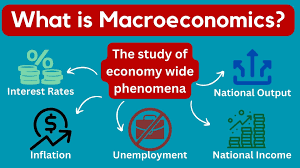 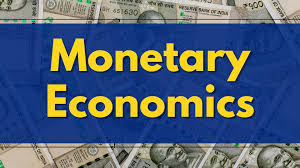 Analyzes the role of money, banking, and monetary policy in the economy.
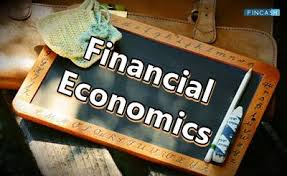 Explores how financial markets, institutions, and instruments affect economic decisions.
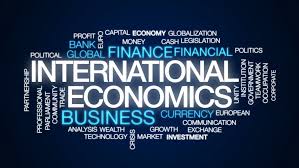 Investigates trade, finance, and investment between nations.
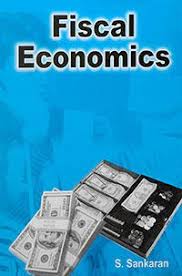 Examines government revenue, expenditure, and budget policies.
Studies the structure, behavior, and performance of firms and industries.
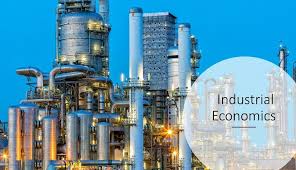 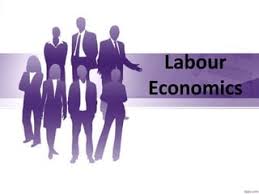 Examines the labour market, wages, employment, and labour laws.
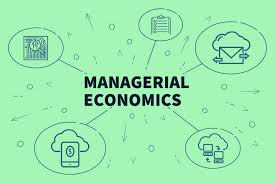 Applies economic principles to business decision-making and strategy.
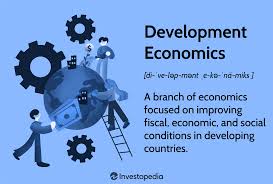 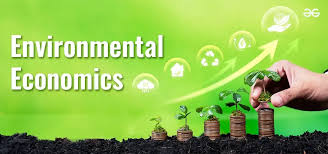 Analyzes the economic impact of environmental policies and resource management.
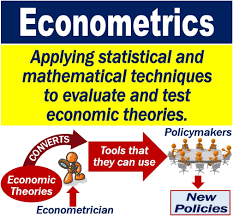 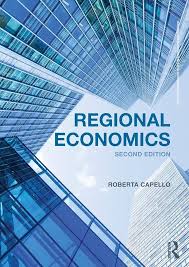 Examines economic growth, development, and policy at the regional level.